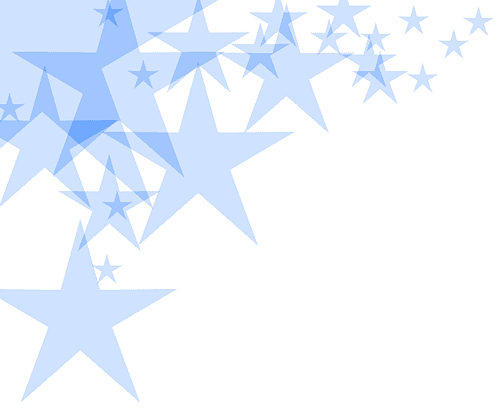 История зарождения и становления детского движения в России
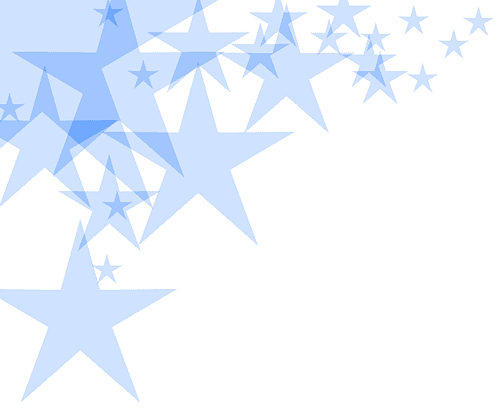 Первые организации для детей   в России (начало ХХ века)
В начале XX века в Москве  создавались ученические организации, „Майские союзы“ (движение по защите животных и птиц), „Артели тружениц“, товарищества, летние площадки.
30 апреля 1909 г. капитан О. И. Пантюхов организовал в Царском Селе под Санкт-Петербургом первый патруль русских скаутов из 7 мальчиков.
В 1922 году скаутинг в России был запрещен.
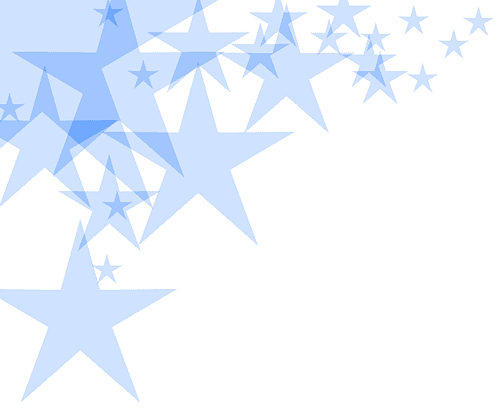 19 мая 1922 года – день рождения Пионерской организации
Пионерская  организация  им. Спартака (до 1924г.). 

       Первые документы:
торжественное обещание,
 законы, 
программа, 
устав.
1924 год пионерская организация была переименована во Всесоюзную пионерскую организацию имени В. И. Ленина.
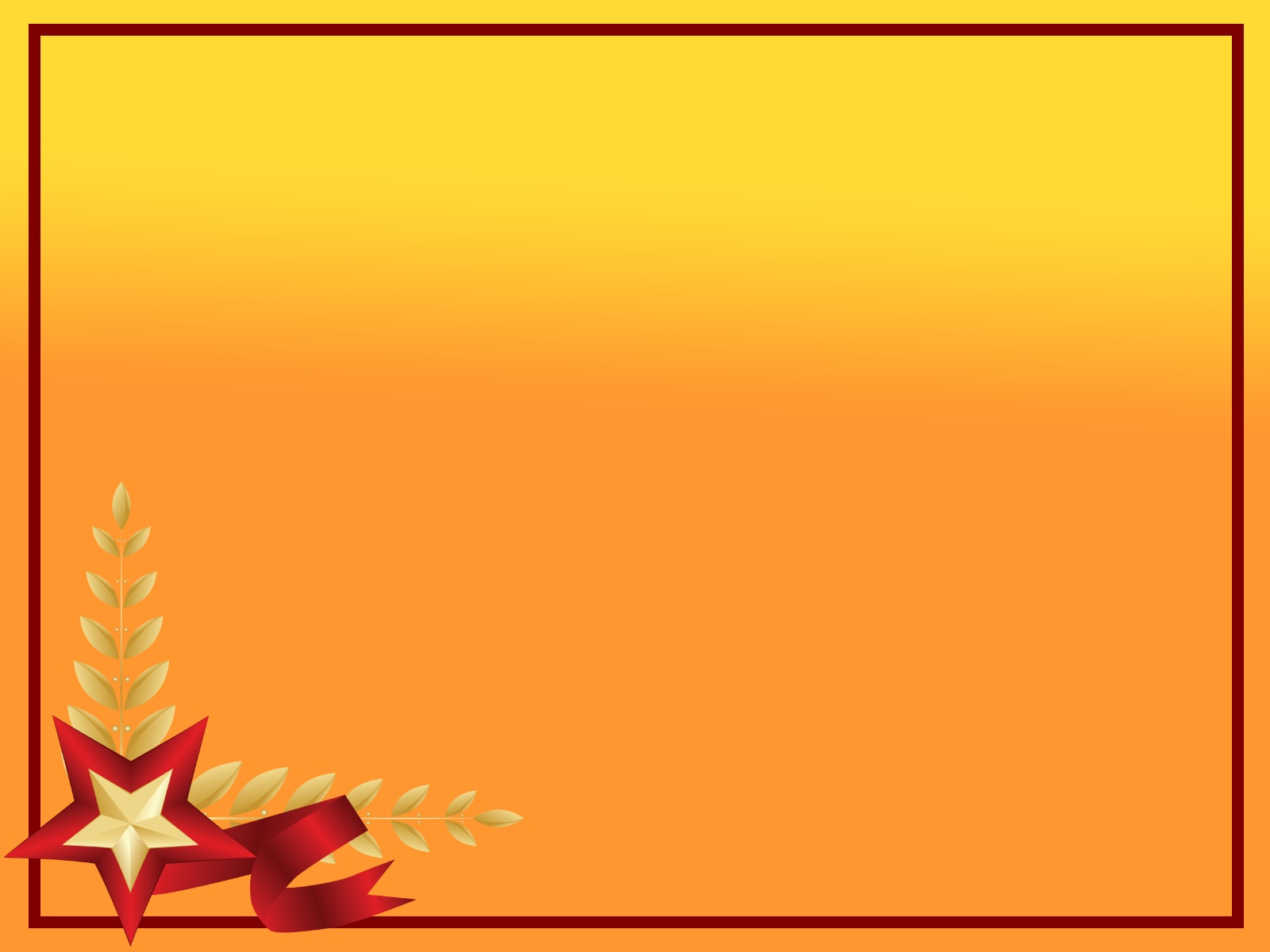 Первый Всесоюзный слёт пионеров состоялся в 1929 году в Москве.
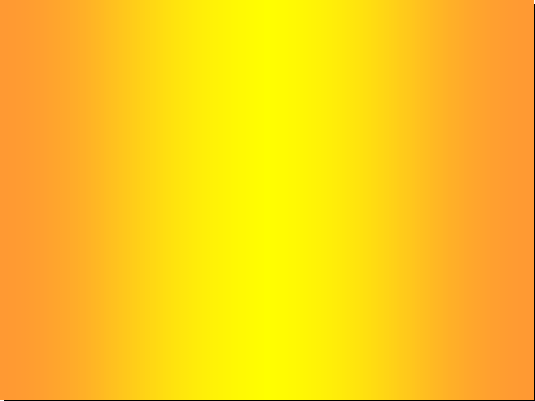 18-25 августа 1929 год
Лицевая  сторона пригласительного билета
Мандат делегата  1 слёта
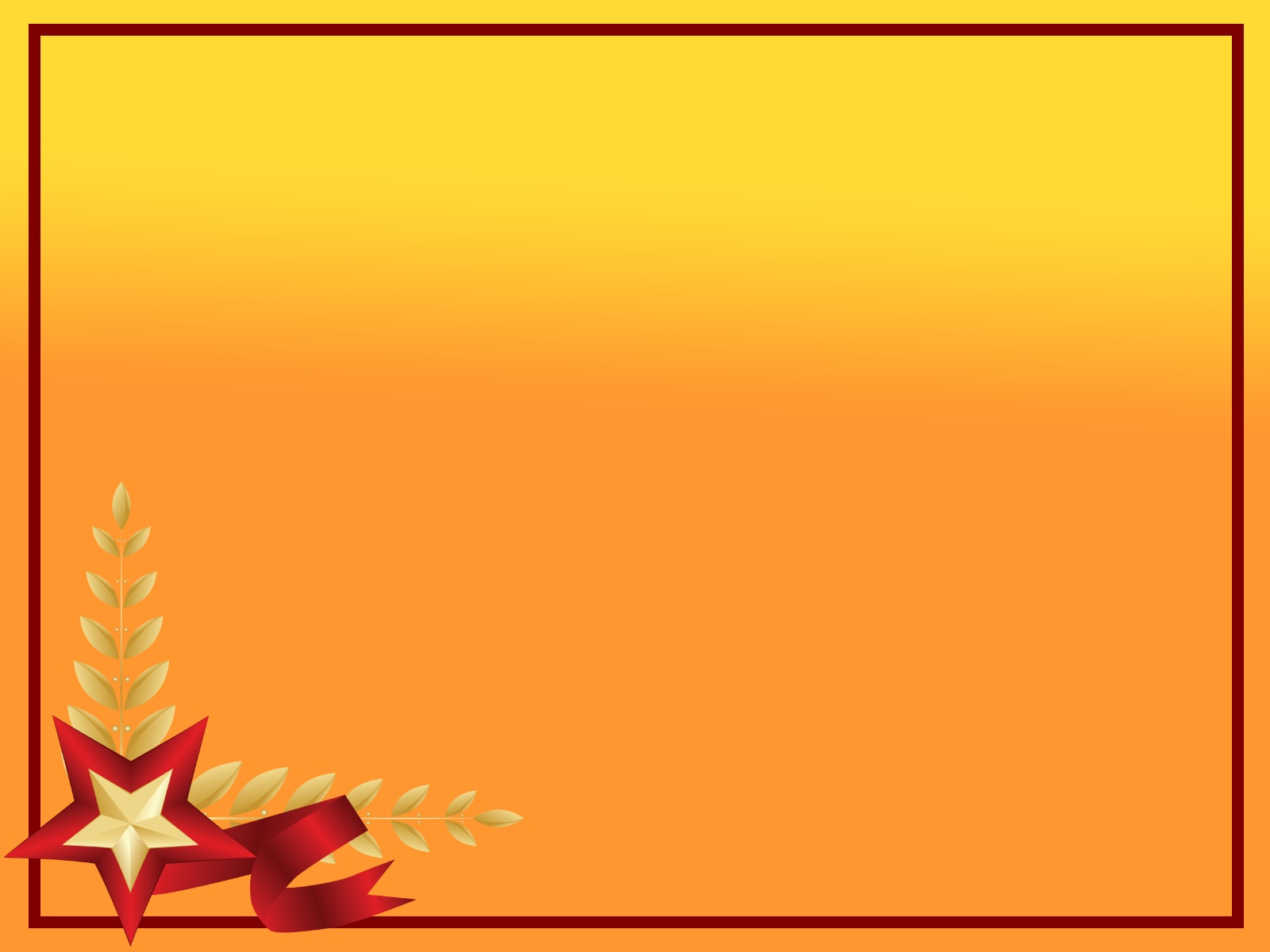 Пионерия  в  предвоенные годы
В предвоенные годы большое внимание уделялось владению оборонными знаниями. Пионеры оборонные значки «Будь готов к труду и обороне», «Юный Ворошиловский стрелок».
1940 год. Вышла книга А.П.Гайдара “Тимур и его команда”, положившая начало тимуровскому движению.
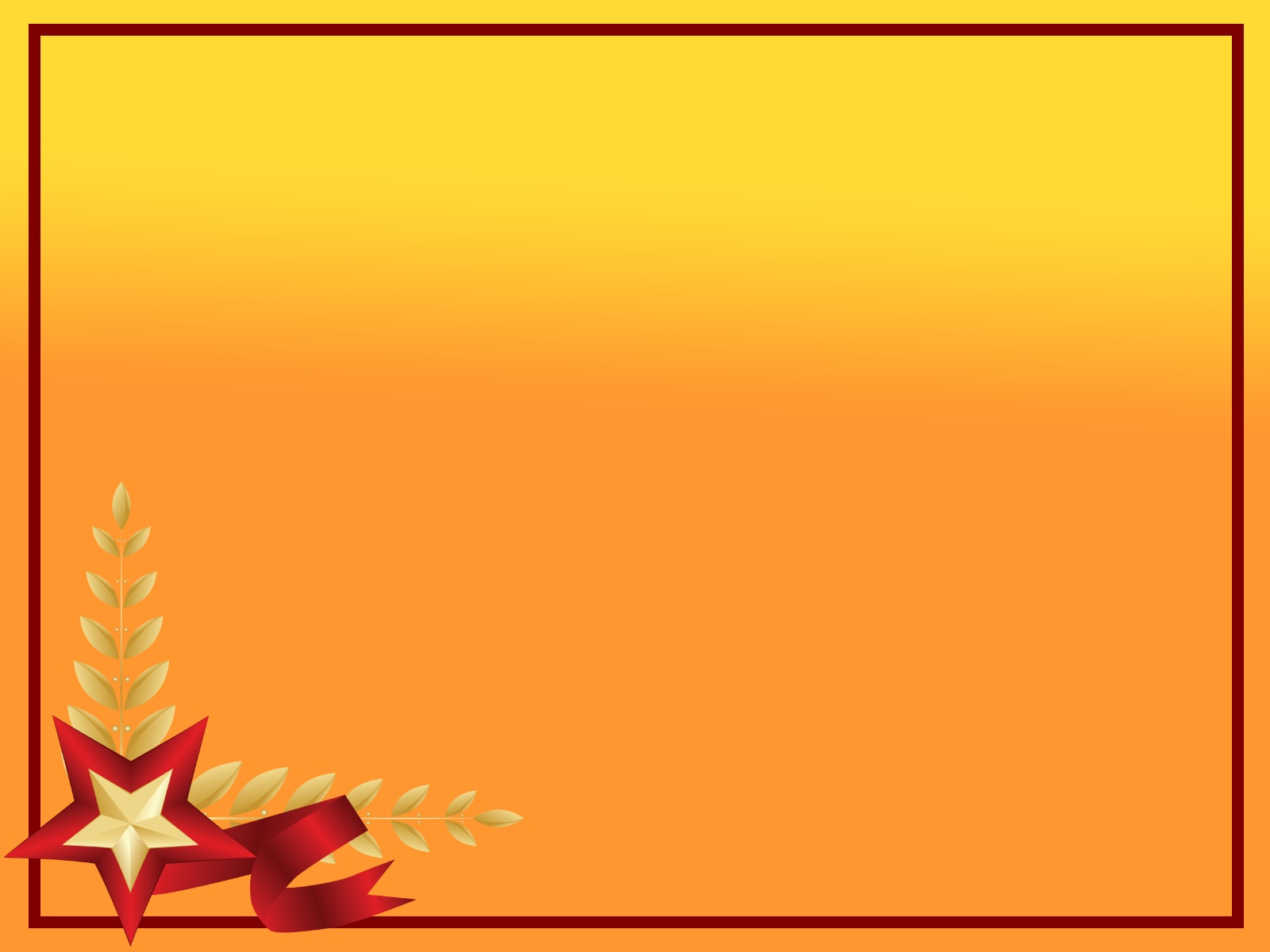 ВСЕ ДЛЯ ФРОНТА, ВСЕ ДЛЯ ПОБЕДЫ!
Пионеры на фронте становились:
Пионеры в тылу:
готовили к зиме дрова, 
ухаживали за малолетними детьми, 
готовили пищу,
 помогали санитарам,
 читали раненым письма, газеты и давали концерты художественной самодеятельности.
санитарами,
 связными, 
разведчиками ,
 участниками боевых операций.
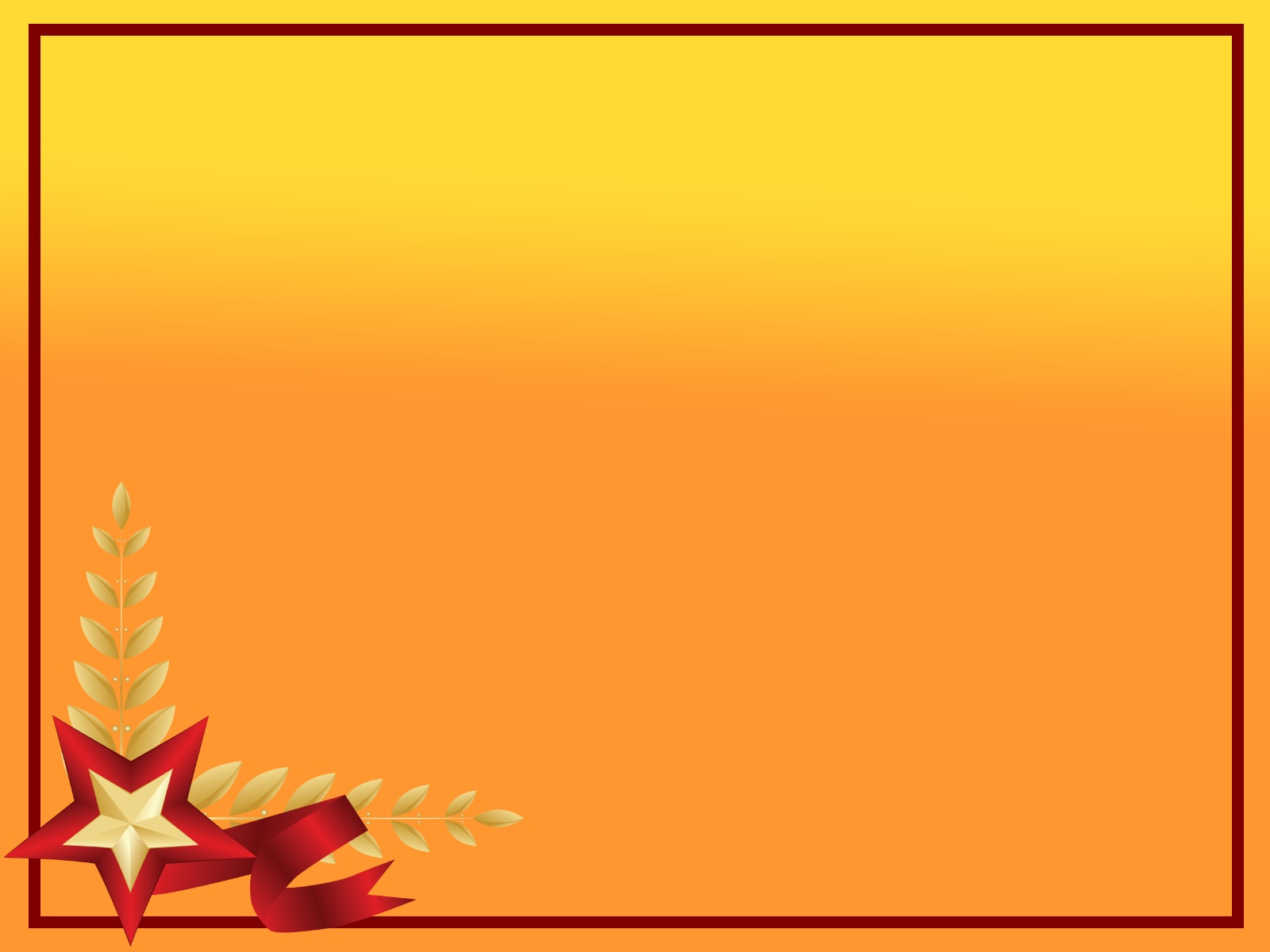 На средства, собранные пионерами, были построены:
В небе Родины сражались пионерские эскадрильи: 
«Арзамасский школьник», 
«Пионер Дагестана», 
«Юный истребитель», 
«Ярославский пионер», 
«Таганрогские пионеры», 
«Карельский пионер», 
«Пионер Сибири», 
«Пионер Коми АССР», 
«Пионер Узбекистана» и др.
Танковые колонны и боевые машины:
«Пионер Башкирии», 
«Пионер» (Горьковская область), 
«Московский пионер», 
«Таня» (Новосибирск), 
«Юный пионер» (Куйбышев), 
«Школьник Свердловска», 
«Ташкентский пионер», 
«Пионеры Ростова» и др.
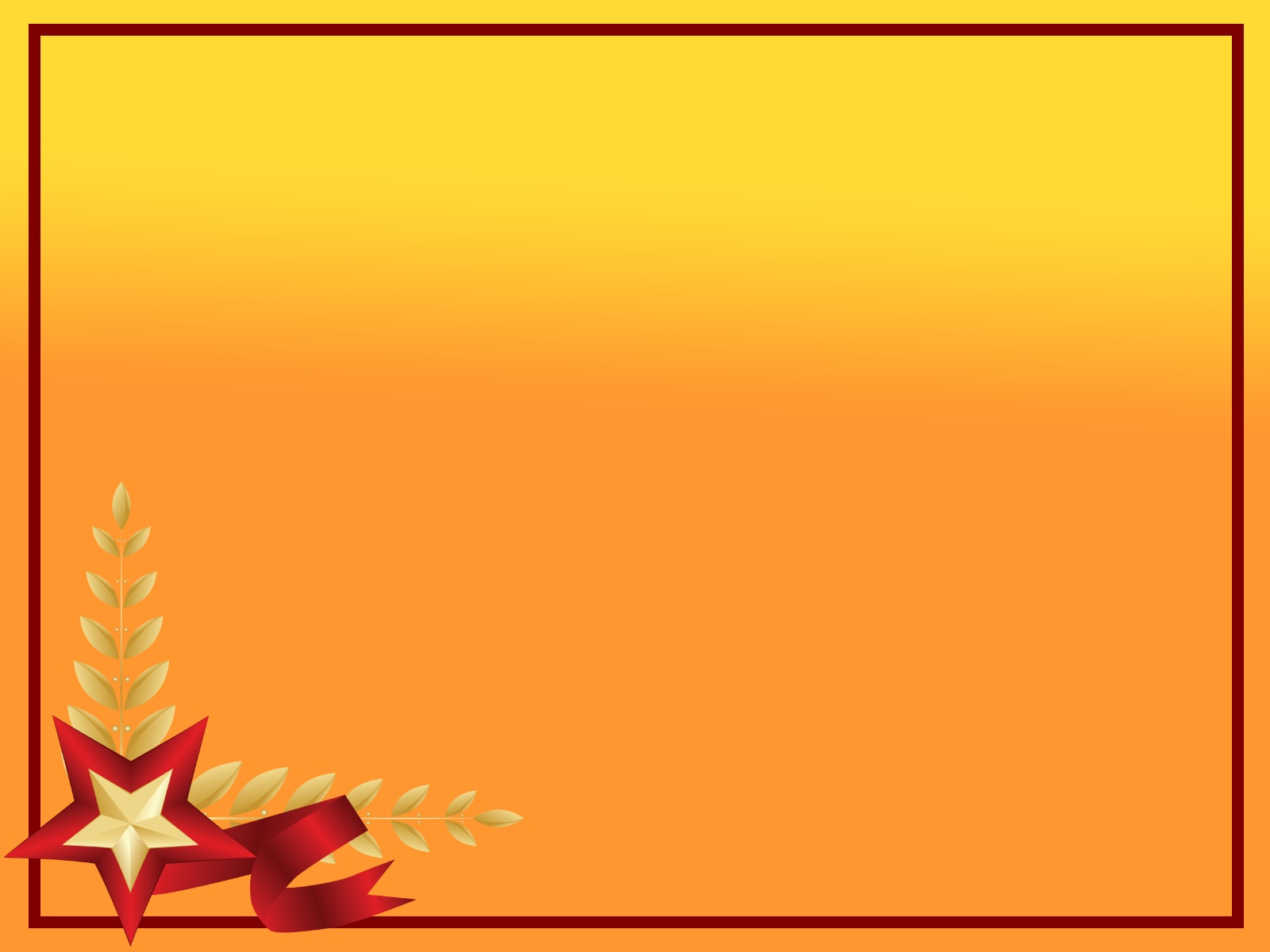 Тысячи пионеров отмечены правительственными боевыми наградами. Четырем из них: Марату Казею, Вале Котику, Лене Голикову и Зине Портновой посмертно присвоено высокое звание Героя Советского Союза.
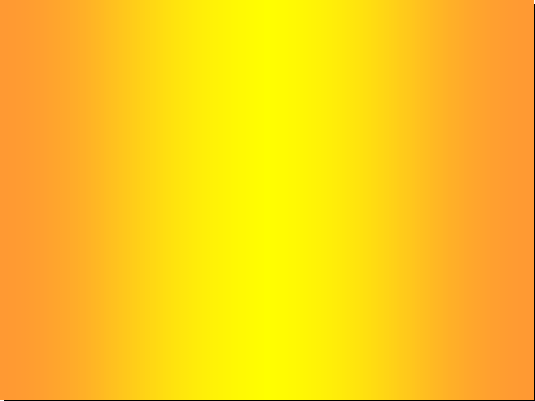 Пионеры герои
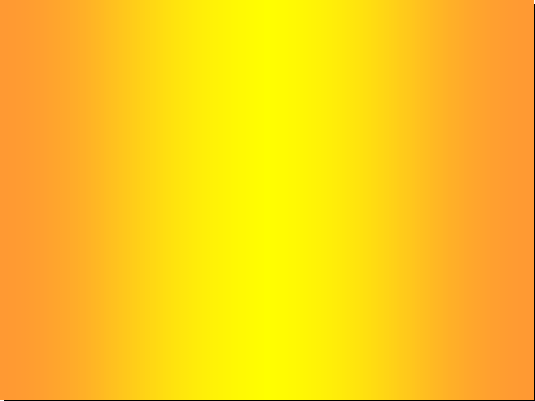 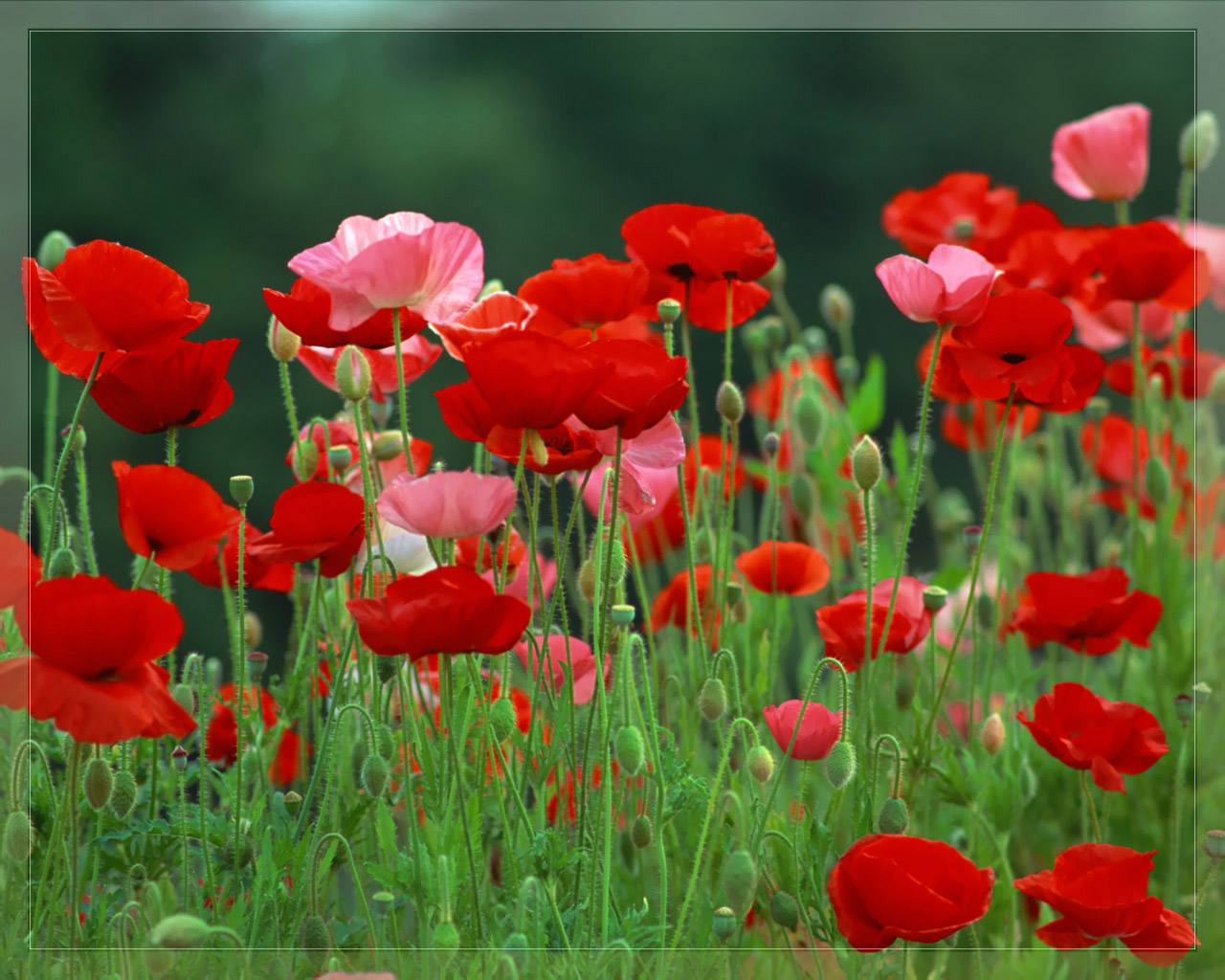 Послевоенные годы
По окончании войны пионеры всей страны с энтузиазмом собирали учебные и наглядные пособия для восстанавливаемых школ, участвовали в строительстве дошкольных, школьных и внешкольных учреждений, заводов и фабрик.
Началась работа по массовой посадке плодовых деревьев и кустарников во дворах, на пустырях, на местах выжженных садов, вылившаяся в движение юных садоводов.
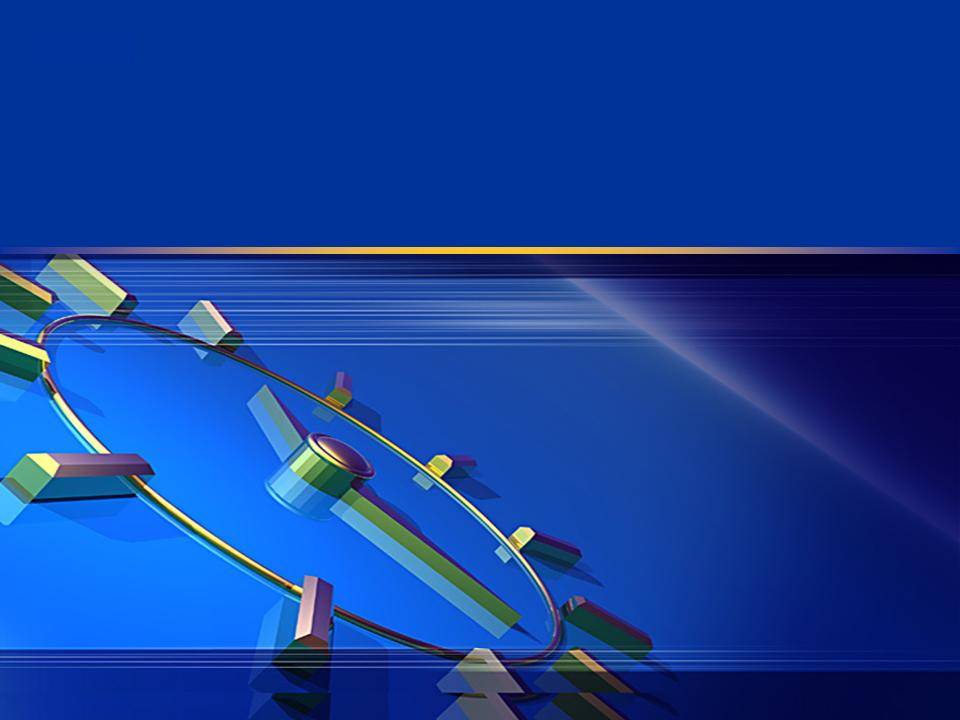 1990 год. Сентябрь-октябрь. Состоялся 10 Всесоюзный слет пионеров в Артеке, на котором прекратила существование Всесоюзная пионерская организация имени В.И.Ленина и образован СПО (ФДО) (Союз пионерских организаций- федерация детских организаций). Ее символ - полураспустившийся семицветный цветок.